Android System Internals
kaiwang.chen@gmail.com
2014.9.10
Agenda
Source overview
System overview
Application overview
Binder IPC
System bootup
Android Open Source Project
https://source.android.com
repo tool
git clone, https_proxy aware
Kernel tree excluded by default
28G work directory
13GB android source, 700MB kernel source (goldfish)
Checkouts
100GB free disk space recommended
case-sensitive file system
No Windows, no Mac
[Speaker Notes: https://source.android.com/source/index.html]
Recommended Readings
Inside Android’s Dalvik VM, by Douglas Q. Hawkins
老罗的Android之旅
Samchen2009 图解 Android
elinux.org
[Speaker Notes: http://www.slideshare.net/dougqh/inside-androids-dalvik-vm-nejug-nov-2011
http://blog.csdn.net/luoshengyang/
http://www.cnblogs.com/samchen2009/tag/Android/]
Workspace
cd /aosp/repo
source build/envsetup.sh

sgrep startService
find . -name ContextImpl.java
[Speaker Notes: https://source.android.com/source/index.html

https://github.com/kaiwangchen/kaiwangchen.github.io/tree/master/presentations/android-internals/Vagrantfile
https://github.com/kaiwangchen/kaiwangchen.github.io/tree/master/presentations/android-internals/aosp.sh]
Agenda
Source overview
System overview
Application overview
Binder IPC
System bootup
[Speaker Notes: History, architecture, static view, runtime view]
Android Version History
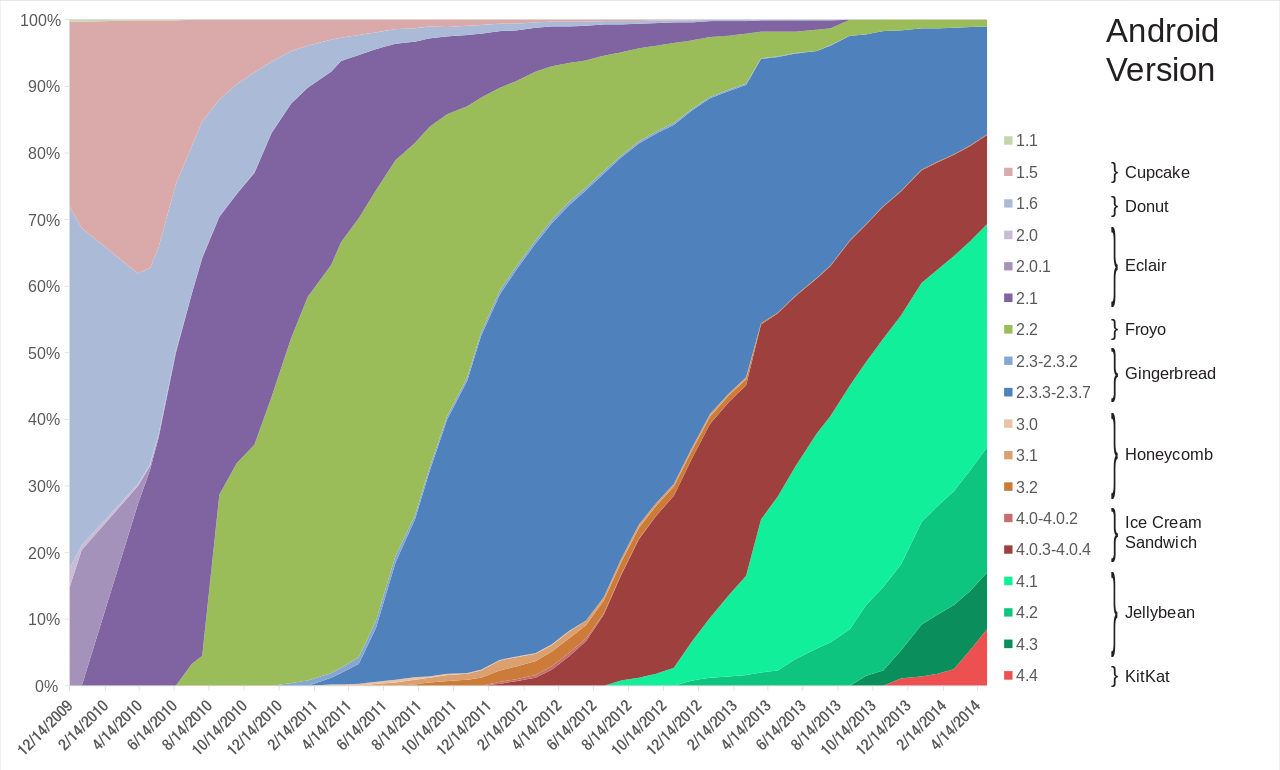 [Speaker Notes: http://en.wikipedia.org/wiki/Android_version_history
http://developer.android.com/guide/topics/manifest/uses-sdk-element.html#ApiLevels
The framework API consists of: packages, classes, manifest file, resources management, Intents, permissions]
Android System Architecture
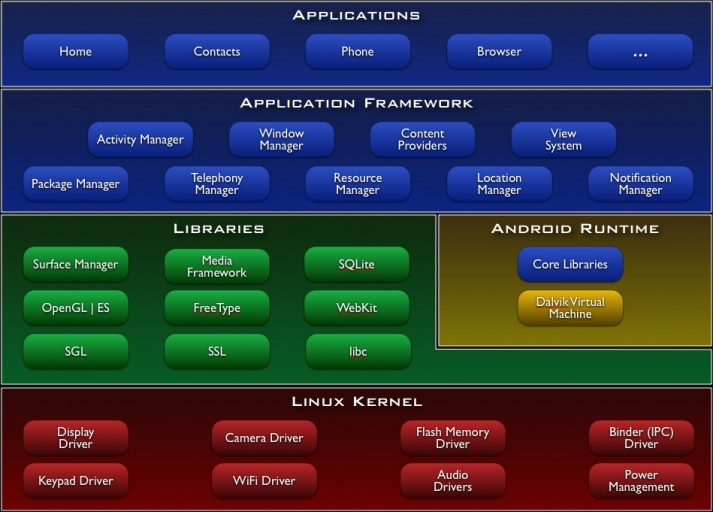 [Speaker Notes: http://elinux.org/Android_Architecture
http://kobablog.wordpress.com/2011/05/22/android-is-not-just-java-on-linux/]
Users
root
system
radio
…

app_N
Each application is assigned a different Linux user ID.
Each application runs in its own Linux process.
[Speaker Notes: system/core/include/private/android_filesystem_config.h

Linux process isolation vs SELinux]
File System Layout
/system/{bin, xbin, lib, etc, app, framework, …}
/etc -> /system/etc
/vendor -> /system/vendor
/data/{app, app-private, data, user, dalvik-cache, …}
/data/user/0 -> /data/data
/data/local/tmp/
/data/app/*.apk
/data/data/*/{lib, databases, cache, shared_prefs, files}
/init, /init.rc
/sbin/ueventd, /ueventd.rc
/sbin/adbd
Processes
init(1) and /init.rc
vold, netd, rild, servicefinger, qemud, installd, adbd, …
servicemanager
zygote
system_server
ActivityManager, PackageManager, AssetManager, etc.
Applications
com.android.{phone, launcher, contact, settings}, …
[Speaker Notes: http://benno.id.au/blog/2007/11/13/android-under-the-hood
http://www.slideshare.net/opersys/understanding-the-android-system-server]
Demo
Explore android system in emulator
Agenda
Source overview
System overview
Application overview
Binder IPC
System bootup
[Speaker Notes: Apk format, adb install,]
Android application package (APK)
Zip archive
Directory layout
META-INF/{MANIFEST.MF, CERT.*}
AndroidManifest.xml
classes.dex
lib/armeabi/*.so
resources.arsc
res/{layout, xml, drawable, anim, …}
assets
bin/Data/{Managed, …}
[Speaker Notes: http://en.wikipedia.org/wiki/APK_(file_format)]
Install HelloJni.apk
Install by sdk\platform-tools\adb.exe
adb install HelloJni.apk

adb push HelloJni.apk /data/local/tmp/HelloJni.apk
adb shell pm install /data/local/tmp/HelloJni.apk

Files
/data/local/tmp/HelloJni.apk
/data/app/com.example.hellojni-1.apk
/data/data/com.example.hellojni/lib/{libhello-jni.so, gdbserver}
/data/dalvik-cache/data@app@com.example.hellojni-1.apk@classes.dex
[Speaker Notes: http://developer.android.com/tools/help/adb.html
http://developer.android.com/tools/device.html]
Android Debug Bridge
service thread
PC
Phone or emulator
sync: …
fork
/data/local/tmp/HelloJni.apk
ADB client
ADB Server
ADB daemon
USB
or
TCP
fork
localhost:5037
shell: pm install …
ADB client forks ADB server
ADB Server detects USB and emulator ports
binder IPC
PackageManagerService
installPackage
/dev/socket/installd
installd
Prepare directories
[Speaker Notes: system/core/adb/OVERVIEW.TXT, SERVICES.TXT, protocol.txt, SYNC.TXT

adt-bundle-windows-x86_64-20140702\sdk>platform-tools\adb.exe shell
* daemon not running. starting it now on port 5037 *
daemon started successfully *

system/core/adb/services.c

/system/bin/pm
frameworks/base/cmds/app_process/app_main.cpp
frameworks/base/cmds/pm/src/com/android/commands/pm/Pm.java
frameworks/base/services/java/com/android/server/pm/PackageManagerService.java:installPackageWithVerificationEncryptionAndAbiOverride
frameworks/native/cmds/installd/commands.c: install( )]
Application components
AndroidManifest.xml
components, permissions, API levels, required features, …

Activities
Services
Content providers
Broadcast receivers
[Speaker Notes: http://developer.android.com/guide/components/fundamentals.html

PackageManager.hasSystemFeature( )

Each component is a different point through which the system can enter your app.

A unique aspect of the Android system design is that any app can start another app’s component.]
Application processes
system events
most important, killed last
Process 2
Foreground
main thread (UI)
system callbacks
Visible
Service
worker thread
worker thread
async tasks, …
Background
Empty
Importance of a process
components in the process and their state 
inter-process dependency
least important, killed first
[Speaker Notes: http://developer.android.com/guide/components/processes-and-threads.html]
Context.startActivity( )
Zygote
Intent
ActivityManagerService
fork
binder IPC
/dev/socket/zygote
RuntimeInit.zygoteInit( )
--runtime-init
--setuid=
--setgid=
…
android.app.ActivityThread
ActivityThread.main( )
[Speaker Notes: http://www.cnblogs.com/bastard/archive/2012/09/03/2668579.html]
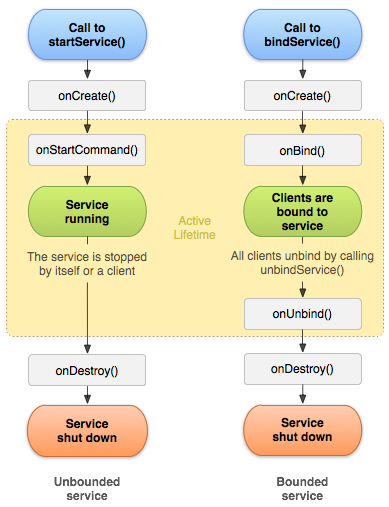 [Speaker Notes: http://developer.android.com/guide/components/activities.html
http://developer.android.com/guide/components/services.html]
Agenda
Source overview
System overview
Application overview
Binder IPC
System bootup
[Speaker Notes: Binder overview, use cases, handle, binder driver, IPC development]
Binder IPC
/dev/binder
Binder protocol stack
ioctl(2) command
Binder write/read command
Binder transaction and reply
Intent is part of Binder transaction payload
Development
Hand-craft
AIDL
[Speaker Notes: Intent is part of Binder IPC payload
AIDL is to simplify developing with binder protocol]
Typical Use Cases
client
binder driver
service
manager
service
1. become handle_0
2. handle_0, please add binder obj(ptr) as ServiceA
3. please add handle_m as ServiceA
4. Add handle_m as ServiceA
6. handle_0, where is ServiceA
7. where is ServiceA
5. wait for message
8. ServiceA is at handle_m
9. ServiceA is at handle_c
10. handle_c, please do X
11. do X
12. do X
13. done X
14. done X
Binder and handle
Service process owns binder node
Handle(desc) refers to the node
Valid in its own process space
Auto-installed
service manager tracks services in user space
binder_proc
service
nodes
task_struct
binder_node
service manager
binder_proc
binder_ref
ptr
cookie
death
refs_by_node
refs_by_desc
node
desc
task_struct
binder_proc
binder_ref
client
refs_by_node
refs_by_desc
node
desc
task_struct
[Speaker Notes: flat_binder_object is recognized in driver:
  binder_new_node( ) to create the node in the service process, 
  binder_get_ref_for_node( ) to install a new reference into any other process involved.]
ioctl(2) commands
BINDER_WRITE_READ
argp: struct binder_write_read
BINDER_SET_MAX_THREADS
BINDER_SET_CONTEXT_MGR
BINDER_THREAD_EXIT
BINDER_VERSION
ioctl(int fd, int request, void *argp)
Command = BINDER_WRIE_READ
argp buffer length
argp is for read or write
binder_write_read
Commands to driver
Replies from driver
consumed
consumed
read buffer
write buffer
[Speaker Notes: binder_ioctl(BINDER_WRITE_READ) writes command then reads reply.]
BINDER_WRITE_READ data transfer
write buffer of proc A
consumed
Commands (BC_) and Replies (BR_)
Node references
Buffer deallocation
Looper state
Transaction and reply
struct binder_transaction_data
Death notification
binder_write_read and read / write  buffers are always copied
transaction data are copied once into kernel space and mapped to reader’s user space
binder_transaction_data
BC_
read buffer of proc B
consumed
BR_
binder_transaction_data
data
data
User space
Kernel space
data
shared physical pages
Example: add service against service manager
binder-mapped (instead of copied) user space buffer
The “add service” message
binder_transaction_data
User space
code = add service
data
offsets
Kernel space
data
offsets
n
policy
android.os.IServiceManager
service name
flat binder object
isolation
n
binder_buffer
data and offsets
binder_transaction
binder_proc
[Speaker Notes: binder_transaction_data is copied per ioctl call.]
Example: start service against activity manager
Code is defined by interface
FIRST_CALL_TRANSACTION  = 0x00000001
LAST_CALL_TRANSACTION   = 0x00ffffff
binder_transaction_data
code = start service
data
offsets
…
action
Uri
data
offsets
n
caller
android.app.IActivityManager
flat binder object
service intent
mime
n
User id
binder_buffer
data and offsets
[Speaker Notes: frameworks/base/core/java/android/os/Parcel.java
frameworks/base/core/java/android/content/Intent.java
http://developer.android.com/reference/android/content/Intent.html]
open(2)
poll(2)
file
binder_thread
ioctl(2)
task_struct
private_data
proc
rb_node
transaction_stack
todo
wait
stats
pid =
binder_deferred_list
binder_proc
binder_procs
binder_proc
deferred_work_node
proc_node
deferred_work_node
proc_node
pid
threads
nodes
refs_by_desc
refs_by_node
refs
buffer
buffers
free_buffers
allocated_buffers
pages
todo
wait
stats
binder_last_id
binder_transaction
debug_id
work.entry
work.type
from
to_proc
to_thread
buffer
binder_node
debug_id
work.entry
work.type
rb_node
ptr  =
cookie
refs
async_todo
binder_ref
mmap(2)
debug_id
rb_node_desc
rb_node_node
node_entry
proc
node =
desc =
Kernel space
User space
[Speaker Notes: binder_open( ) shall kzalloc a binder_proc
binder_poll( ) and binder_ioctl( ) calls binder_get_thread( ) which may kzalloc a binder_thread into threads of binder_proc
binder_ioctl( ) BINDER_WRITE_READ command writes to do node, buffer, transaction ( copy to buffer and  ), and reads

debug_id is binder_last_id++ for binder_node, binder_ref, binder_buffer, binder_transaction, transaction_log_entry

binder_get_ref_for_node( ) creates a binder_ref if necessary, links to _by_node tree, calculates desc, and links to _by_desc tree

binder_inc_ref( ) increase res, and adds dangling binder_node (has_strong/weak_ref is false, i.e. release a node) to todo list of a proc or thread

Todo list may have node operations, transactions, etc.]
BINDER_WRITE_READ interaction
Work queue
sender
binder_proc
binder_thread
TRANSACTION_COMPLETE
binder_node
threads
todo
todo
Work queue
receiver
binder_proc
binder_thread
binder_transaction
todo
threads
todo
Data in kernel space
firstly writes to work queue
secondly reads from work queue
[Speaker Notes: binder_transaction( )]
Binder IPC Development
Proc B
Proc A
Binder Proxy
Binder
Binder IPC
remote : IBinder
transact( )
onTransact( )
[Speaker Notes: Service manager is the start point of Binder IPC]
C++
Java
RefBase
IBinder
IInterface
asBinder( )
IInterface
IBinder
BpRefBase
FIRST_CALL_TRANSACTION
LAST_CALL_TRANSACTION
transact( ) = 0
remote : IBinder
asBinder( )
onAsBinder( )
Binder
IFooService
fooBar( )
IFooService
descriptor
asInterface(IBinder&)
fooBar() = 0
BBinder
IFooService.Stub.Proxy
IFooService.Stub
transact( )
onTransact( )
DESCRIPTOR
TRANSACTION_foo
asInterface(IBinder)
onTransact( )
remote: Ibinder
fooBar( )
BpInterface<IFooService>
BnInterface<IFooService>
AIDL
onAsBinder( ) = remote
onAsBinder( ) = this
FooService
BpFooService
BnFooService
fooBar( )
fooBar( )
onTransact( )
service manager = IPCThreadState::self()->transact(0, …)
service manager = BinderInternal.getContextObject( )
[Speaker Notes: Parcel.readStrongBinder is native method.]
Demo
[Speaker Notes: frameworks/base/core/java/com/android/internal/statusbar/IStatusBar.aidl
frameworks/base/core/java/android/app/StatusBarManager.java
frameworks/base/services/java/com/android/server/StatusBarManagerService.java

frameworks/base/core/java/android/app/IActivityManager.java  (interface)
frameworks/base/core/java/android/app/ActivityManagerNative.java (stub, proxy)
frameworks/base/services/java/com/android/server/am/ActivityManagerService.java  (service)]
Agenda
Source overview
System overview
Application overview
Binder IPC
System bootup
[Speaker Notes: system/core/rootdir/init.rc]
System boot up
/init.rc
Environment
Fs, mounts, …
Properties
Daemons
on <trigger>
   <command>
   <command>

service <name> <pathname> [ <argument> ]*
   <option>
   <option>
   ...
[Speaker Notes: system/core/init/readme.txt
system/core/init/keywords.h]
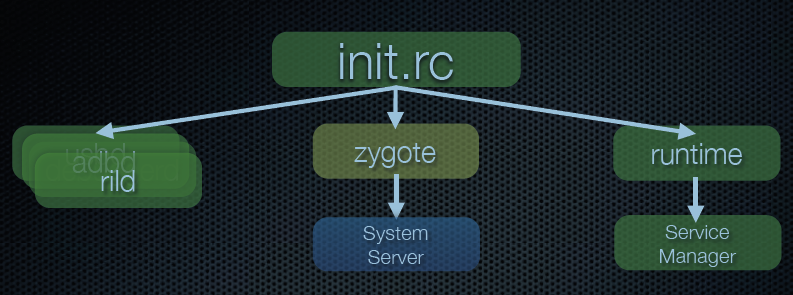 [Speaker Notes: Page 13~25, Inside Android’s Dalvik VM, by Douglas Q. Hawkins

http://www.cnblogs.com/bastard/archive/2012/09/03/2668579.html
http://www.cnblogs.com/samchen2009/p/3294713.html]
Global environment by init.rc
PATH /sbin:/vendor/bin:/system/sbin:/system/bin:/system/xbin
ANDROID_BOOTLOGO 1
ANDROID_ROOT /system
ANDROID_ASSETS /system/app
ANDROID_DATA /data
ANDROID_STORAGE /storage
ASEC_MOUNTPOINT /mnt/asec
LOOP_MOUNTPOINT /mnt/obb
BOOTCLASSPATH %BOOTCLASSPATH%
LD_PRELOAD libsigchain.so
[Speaker Notes: system/core/rootdir/init.environ.rc.in]
Agenda
Source overview
System overview
Application overview
Binder IPC
System bootup
Thanks